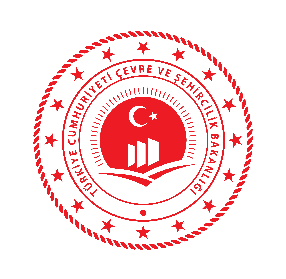 Taahhüt Evrakı ve Sözleşme Tasarılarının Ön Malİ Kontrolü
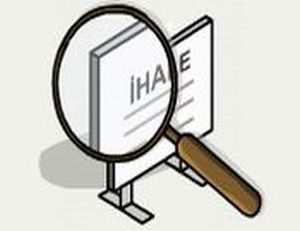 Ön Malİ KontroL Nedİr
İdarenin gelir, gider, varlık ve yükümlülüklerine ilişkin malî karar ve işlemlerinin; mevzuata uygunluğu ve kaynakların etkili, ekonomik ve verimli bir şekilde kullanılması yönlerinden yapılan kontroldür. 
İç kontrolün bir parçasıdır, danışma, önleyici niteliktedir.
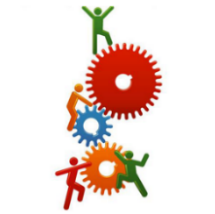 İLGİLİ MEVZUATLAR
5018 sayılı Kamu Mali Yönetimi ve Kontrol Kanunu (Madde 57) 

4734 sayılı Kamu İhale Kanunu  

İç Kontrol ve Ön Mali Kontrole İlişkin Usul ve Esaslar (Madde 17)

Çevre ve Şehircilik Bakanlığı Ön Mali Kontrol İşlemleri Yönergesi (Madde 10)
İhale Nedİr
Mal veya hizmet alımları ile yapım işlerinin istekliler arasından seçilecek birisi üzerine bırakılması ve ihale yetkilisinin onayından sonra sözleşmenin imzalanması ile tamamlanan süreçtir.
İhale Usulleri;
Açık İhale Usulü; bütün isteklilerin teklif verebildiği usuldür,(KİK madde 19)
Belli İstekliler Arasında İhale Usulü; ön yeterli değerlendirmesi sonucunda idare tarafından davet edilen isteklilerin teklif verebildiği usul.(KİK madde 20)
Pazarlık Usulü; ihale kanununda belirtilen hallerde kullanılabilen, i  hale sürecinin iki aşamalı olarak gerçekleştirildiği ve idarenin ihale konusu işin teknik detayları ile gerçekleştirme yöntemlerini ve belli hallerde fiyatı isteklilerle görüştüğü usuldür. (KİK madde 21)
Doğrudan Temin Usulü ise bir ihale usulü değildir, ihtiyaçların ilan yapılmadan, teminat alınmadan piyasa araştırması yapılarak temin edilmesidir.(KİK madde 22)
İç Kontrol ve Ön Malî Kontrole İlişkin Usul ve Esasların 17. maddesine göre;
İdarelerin, ihale kanunlarına tâbi olsun veya olmasın, harcamayı gerektirecek taahhüt evrakı ve sözleşme tasarılarından tutarı; 
Mal ve hizmet alımları için bir milyon Yeni Türk Lirasını, 
Yapım işleri için üç milyon Yeni Türk Lirasını 
aşanlar kontrole tâbidir.
 
Bu tutarlara katma değer vergisi dahil değildir
İstİsnalar
Bakanlar Kurulunca onaylanan yıllık programlarda yer verilen projelere ilişkin işler, 

Uluslararası anlaşmalar ve Bakanlar Kurulu kararı gereğince yurt dışına gönderilen Türk Silahlı Kuvvetleri Birliklerinin ihtiyacı için mahallinden temin edilen her türlü mal ve hizmete ait,

* Taahhüt evrakı ve sözleşme tasarıları ile 2942 sayılı Kamulaştırma Kanunu kapsamında yapılan harcamalara ilişkin taahhüt evrakı tutarı ne olursa olsun kontrole tâbi değildir.
Kontrole tabi taahhüt evrakı ve sözleşme tasarıları, İhalelere Yönelik
Başvurular Hakkında Yönetmelik hükümlerine göre şikâyet ve itirazen şikâyet
için gerekli süreler tamamlandıktan sonra, sözleşme imzalanmadan önce, işlem
tarih sırasına göre düzenlenmiş asıl dosya ve “aslı gibidir” şeklinde onaylanmış, onaylayanın isim ve unvanı belirtilmek suretiyle imzalanmış suret
dosya ile birlikte Başkanlığa gönderilir.

Ön mali kontrol için dosya gönderilmeden önce şikayet sürelerinin dolmasına dikkat edilmelidir. (şikayet süreleri, ihale kararının ilgililere tebliğ edildiği tarihten itibaren pazarlık usulünde 5 gün, diğer usullerde 10 gün)

Taahhüt evrakı ve sözleşme tasarıları, Strateji Geliştirme Daire Başkanlığı İç Kontrol Dairesi Başkanlığına en geç on (4) işgünü içinde kontrol edilecektir. Yapılan kontrol sonucunda düzenlenen görüş yazısı, işlem dosyasının bir nüshası ile birlikte aynı süre içinde harcama yetkilisine iletilir.
Ön Mali Kontrole Gelen Dosyalarda Bulunması Gereken Belgeler :
İHALE ONAY BELGESİ: ihale sürecini başlatır. İşin tanımı, niteliği, miktarı, ihale usulu ilan şekli gibi bilgiler yer alır. Yaklaşık maliyet hesap cetveli, şartnameler, sözleşme tasarısı ve diğer doküman ihale onay belgesine eklenir ve bu belge ihale yetkilisinin onayına sunulur.
İHALE ONAY BELGESİ ÖRNEĞİ
YAKLAŞIK MALİYET VE DAYANAĞINI OLUŞTURAN HESAP CETVELLERİ

İhale yapılmadan önce idarece her türlü fiyat araştırması yapılır ve  tahmini alım miktarı/yapı tekniği  ve fiziki miktarı esas alınarak hesaplanır ve dayanakları ile birlikte  bir hesap cetvelinde gösterilir. 

İhale ve ön yeterlik ilanlarında yer verilmez, isteklilere veya ihale süreci ile resmi ilişkisi olmayan diğer kişilere açıklanmaz.

KDV dahil değildir.
YaklaşIk Malİyet İcmalİ Örneğİ
İhale komisyonlarının kurulmasına ilişkin (asil ve yedek üyelerin belirtildiği) ihale yetkilisi onayı, 


İlanın yapıldığına ilişkin belgeler,  (gazete ilanı ve tutanağı, KİK bülteni, ilanın Hükümet ve Belediye ilan tahtalarına asılacak yazılarla yapılması halinde ise buna ilişkin tutanaklar, vs) 

İlan zorunluluğu bulunmayan ihalelerde, isteklilerin davet edildiğine ilişkin davet yazıları

Düzenlenmiş ise zeyilnameler, açıklamalar ve bunların isteklilere gönderildiğine dair belgeler,
İHALEYE İLİŞKİN TÜM ŞARTNAMELER, 
Yapım işi ihalelerinde idari şartname, diğer ihalelerde idari ve teknik şartnameler,

Teknik şartname; malın veya yaptırılacak işin teknik kriterleri ve özellikleri gösterilir
Mal ve hizmet alımı ile  yapım işlerine ilişkin ihalelerde teknik şartname hazırlanması zorunludur.
Teknik kriterlerin ve özelliklerin,  verimliliği ve fonksiyonelliği sağlamaya yönelik  olması, rekabeti engelleyici hususlar içermemesi ve fırsat eşitliğini sağlaması zorunludur.  


İdari şartname; ihalenin hangi şartlarda yapılacağını gösteren, ihaleye katılabilme şartlarını ve isteklilerin taşıması gereken özellikleri  içeren şartnamedir.
Yapılan ihalenin usul ve türüne göre ilgili yönetmelik kapsamındaki standart formlara uygun düzenlenmiş belgeler
Doğrudan teminde piyasa fiyat araştırması tutanağı
4734 sayılı Kanunun 22 nci maddesinin (a), (b) ve (c) bentleri kapsamında tek kaynaktan yapılan alımlara ilişkin  olarak   ihale   mevzuatında  belirlenen standart forma göre hazırlanmış belgeler,
Sözleşme tasarısı,
Üzerine ihale yapılan istekliye ve ekonomik açıdan en avantajlı ikinci teklif sahibi istekliye ait geçici teminatların onaylı suretleri ile, ilgili muhasebe birimine teslim edildiğine dair alındı belgesi, 

 İhaleye katılan bütün isteklilere ait teklif mektupları,

Üzerinde ihale kalan isteklinin tüzel kişi olması halinde son durumunu gösteren Türkiye Ticaret Sicil Gazetesi
Başvuru veya teklif mektubunu imzalayan yetkililerin noter onaylı imza sirküleri
Üzerinde ihale kalan isteklinin iş ortaklığı olması halinde ortaklık beyannamesi
Ön yeterlik ve/veya ihale komisyonu değerlendirmelerinde elenen isteklilere ait eleme nedeni olan bütün belgeler,
Teklif MektubuÖrneğİ
İhale üzerinde kalan isteklinin, 4734 sayılı Kanunun 58 inci maddesine göre yasaklı olup olmadığına dair Kamu İhale Kurumundan alınan teyit belgeleri,
	-İhale komisyonu kararı ihale yetkilisince onaylanmadan önce,
	-Şahıs şirketi olması durumunda ortakların tamamının,
	-Sermaye şirketi olması durumunda şirkette %50’den fazla hisseye sahip olan gerçek veya tüzel kişi ortaklarının,
	-Başvuru veya teklif mektubunu imzalayan yetkililerin yasaklılık sorgulaması yapılacaktır.

Yapım işlerinde (4734 sayılı Kamu İhale Kanununun 62 nci maddesinin (c) bendinde istisna sayılanlar hariç), arsa temini, mülkiyet, kamulaştırma ve imar işlemlerinin tamamlandığına dair belgeler, 

İlgili mevzuatı gereğince çevresel etki değerlendirmesi (ÇED) raporu gerekli olan işlerde ÇED olumlu belgesi ve işle ilgili olarak alınması gereken özel komisyon izin veya kararları, 

İhale komisyonu tutanakları (zarf açma ve belge kontrol tutanağı, teklif zarflarının ihale komisyonunca teslim alındığına dair tutanak)

İhale kararının onaylandığına ilişkin ihale yetkilisi onayı, 

Kesinleşen ihale kararının tüm isteklilere bildirilmesine ilişkin belgeler,

Ekonomik açıdan en avantajlı birinci ve ikinci isteklinin İhale tarihinden önceki beş yıl içinde, ihaleyi yapan idareye yaptığı işler sırasında iş veya meslek ahlakına aykırı faaliyetlerde bulunmadığına ilişkin tutanak,

İhale işlem dosyasında bulunan bütün belgeleri gösteren sayfa numaralı ve onaylı dizi pusulası,
Mesleki ve teknik yeterliliğe ilişkin belgeler EKAP üzerinden düzenlenmiş iş deneyim belgesi veya iş deneyim belgesinin EKAP üzerinden düzenlendiğini kanıtlayan belge veya şerh

İstenilmişse ekonomik ve mali yeterliliğe ilişkin belgeler ve bunlar dışında ihale komisyonuna ibraz ettiği belgelerin tamamı,)


İhale dosyasında sunulması gerekmeyen belgeler için “Sunulmayacak Belgeler Tablosu” (Örn: geçici teminat mektupları, ticaret sicil gazeteleri, iş deneyim belgeleri bilanço vb.)

Elektronik ihalelerde; “Yeterlik Bilgileri Tablosu”
İŞ DENEYİM BELGESİ ÖRNEĞİ
SUNULMAYACAK BELGELER TABLOSU
YETERLİK BİLGİLERİ TABLOSU
Kontrol sonucunda;
Uygun görüş yazısı, gerekçeli görüş yazısı veya eksikliklerin giderilmesi kaydı ile uygun görüş yazılarından biri yazılarak harcama yetkilisinin onayına sunulur.

Uygun görüş verilmeyen ihaleye ait sözleşme imzalanırsa;  bu durum  üst yöneticiye bildirilir.


İşlem dosyasının bir nüshası saklanır, aslı ise ilgili birime gönderilir.
*Söz konusu işe ait sözleşmenin imzalanmasından sonra, sözleşmenin onaylı bir nüshası Başkanlığa gönderilecektir:
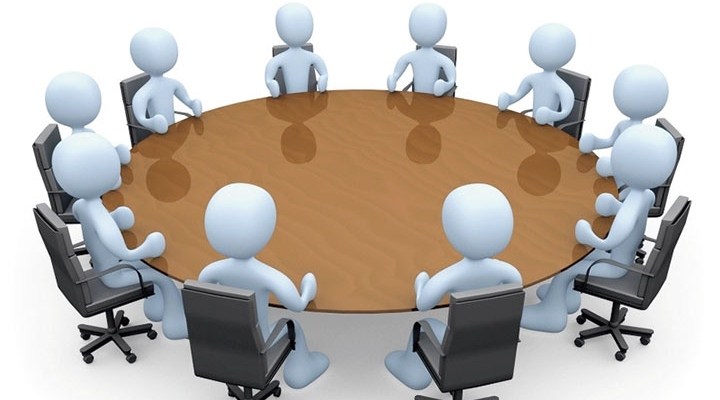 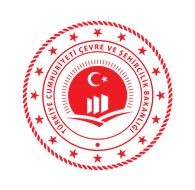 ÇEVRE VE ŞEHİRCİLİK BAKANLIĞI
STRATEJİ GELİŞİTRME BAŞKANLIĞI
İÇ KONTROL DAİRE BAŞKANLIĞI
2021